03-1
These materials are by the Kongki Ka Project and are made available to you under the terms of the Creative Commons Attribution ShareAlike license 4.0.
You have permission to share and redistribute these materials in any format and to make reasonable revisions and adaptations of this translation, provided that:
You include the above licence and source information.
If you redistribute these materials or create derivatives, you must distribute your contributions under the same license as the original.
 
The Holy Bible, Berean Standard Bible, BSB is produced in cooperation with Bible Hub, Discovery Bible, OpenBible.com, and the Berean Bible Translation Committee. This text of God's Word has been dedicated to the public domain.
 
Hindi text is from Free Bibles India. This translation is made available under the terms of a Creative Commons Attribution-ShareAlike 4.0 International License.
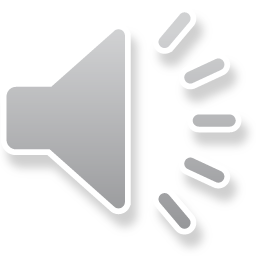 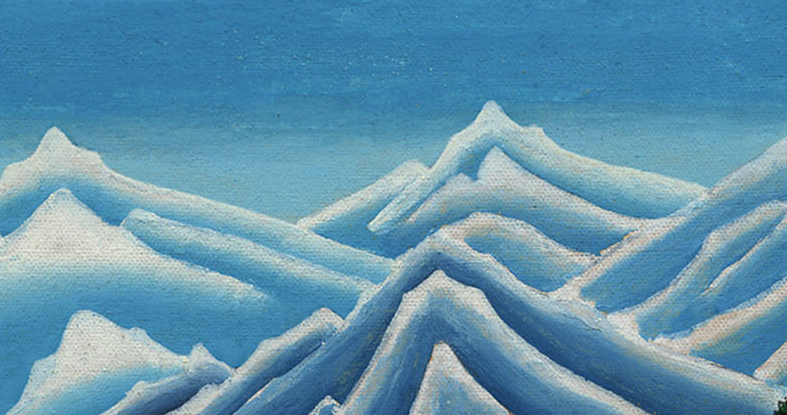 कैन और हाबिल – उत्पत्ति 4:1-15
This work is licensed under a Creative Commons Attribution-ShareAlike 4.0 International License
Sin Continues 
Cain and Abel – GENESIS 4:1-15
Sin Continues 
कैन और हाबिल – उत्पत्ति 4:1-15
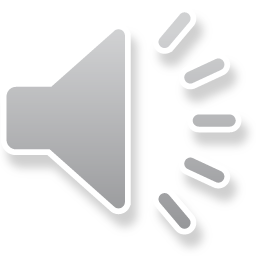 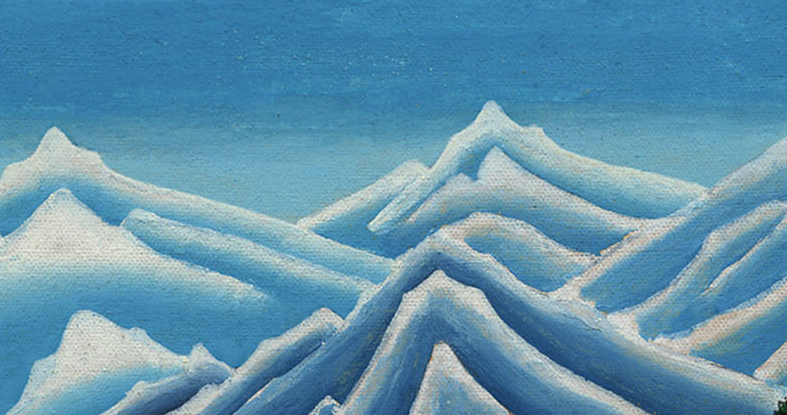 कैन और हाबिल – उत्पत्ति 4:1-15
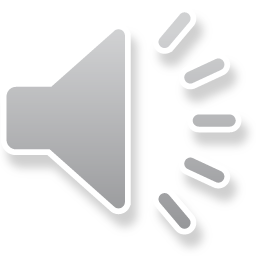 [Speaker Notes: 03 Sin Continues – Gen 4-9
1) Cain & Able – Gen 4:1-15 (Left Top)
2) Corruption of Mankind – Gen 6:1-7 (Center Top)
3) Noah found favor – Gen 6:8-12 (Right Top)
4) Noah builds the Arc – Gen 6:13-22 (Right 2nd)
5) Animals board the Arc – Gen 7:1-10 (Right Bottom)
6) Floods come – Gen 7:11-16 (Left Bottom)
7) Flood waters cover the earth – Gen 7:17-8:12 (Center)
8) Floods dry up – Gen 8:13-19 (Left 2nd from Bottom)
9) Rainbow – Gen 8:20-9:17 (Left 3rd from Bottom)]
1And Adam had relations with his wife Eve, and she conceived and gave birth to Cain.
“With the help of the Lord I have brought forth a man,” she said.
1 जब आदम अपनी पत्नी हव्वा के पास गया तब उसने गर्भवती होकर कैन को जन्म दिया और कहा, “मैंने यहोवा की सहायता से एक पुत्र को जन्म दिया है।”
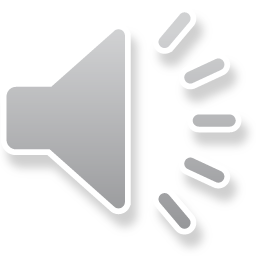 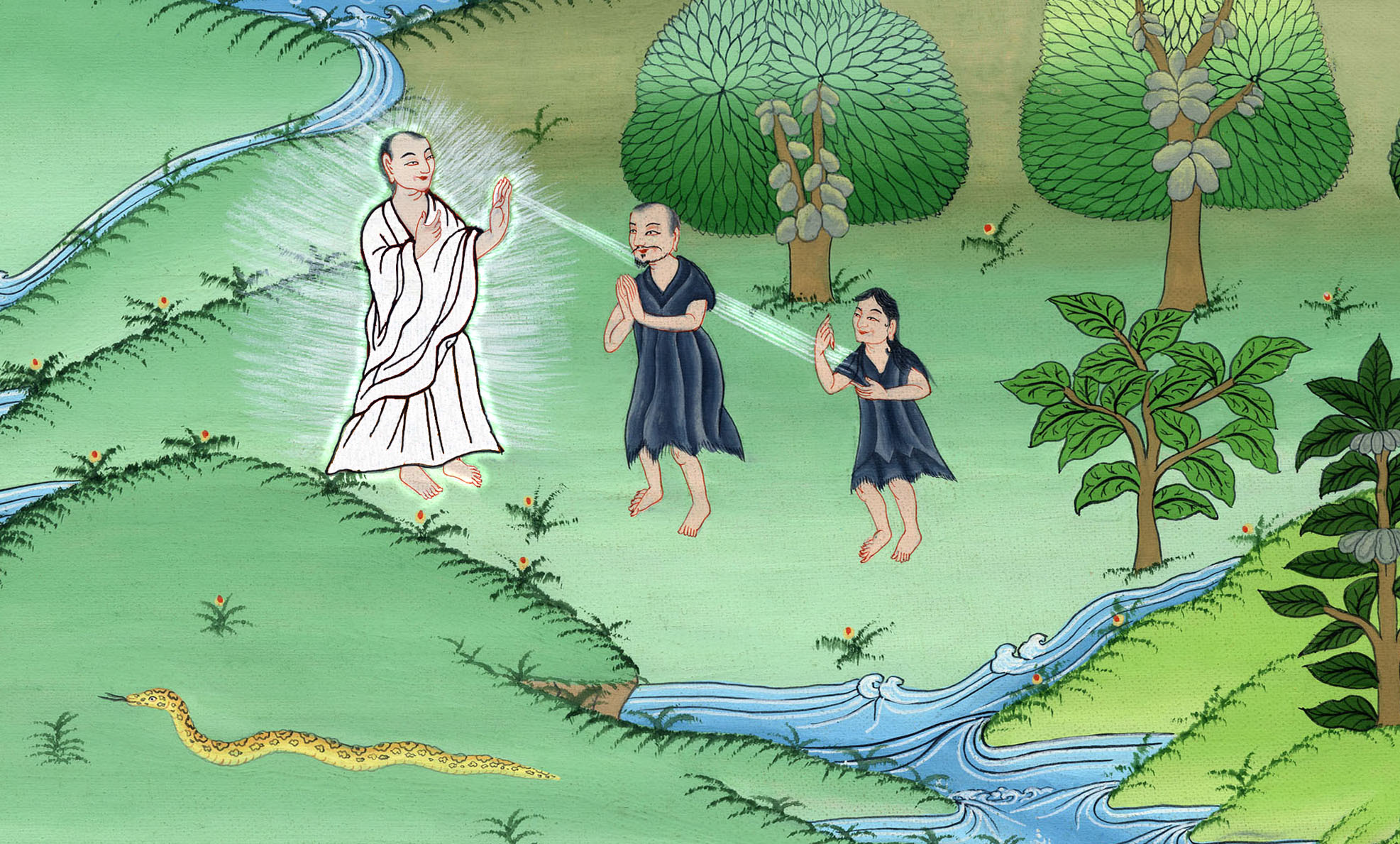 उत्पत्ति 4:1
2Later she gave birth to Cain’s brother Abel.
Now Abel was a keeper of sheep, while Cain was a tiller of the soil.
2 फिर वह उसके भाई हाबिल को भी जन्मी, हाबिल तो भेड़-बकरियों का चरवाहा बन गया, परन्तु कैन भूमि की खेती करनेवाला किसान बना।
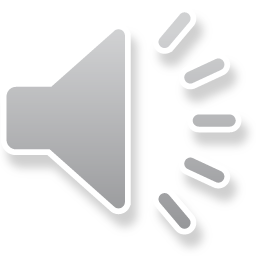 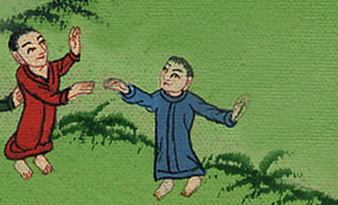 उत्पत्ति 4:2
3So in the course of time, Cain brought some of the fruit of the soil as an offering to the Lord,
3 कुछ दिनों के पश्चात् कैन यहोवा के पास भूमि की उपज में से कुछ भेंट ले आया।
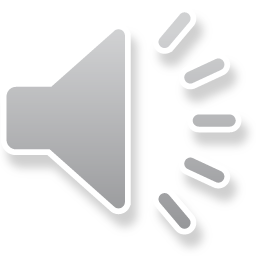 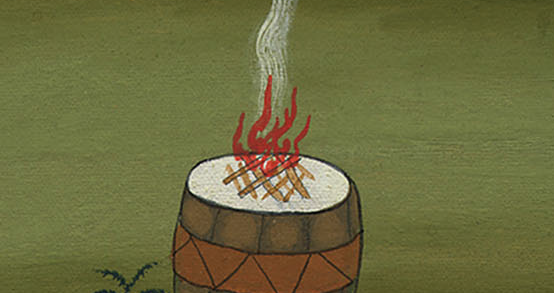 उत्पत्ति 4:3
4while Abel brought the best portions of the firstborn of his flock.
And he Lord looked with favor on Abel and his offering,
4 और हाबिल भी अपनी भेड़-बकरियों के कई एक पहलौठे बच्चे भेंट चढ़ाने ले आया और उनकी चर्बी भेंट चढ़ाईa; तब यहोवा ने हाबिल और उसकी भेंट को तो ग्रहण किया,
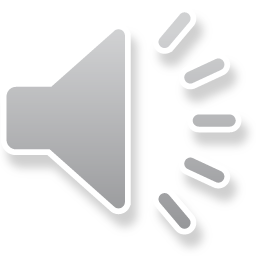 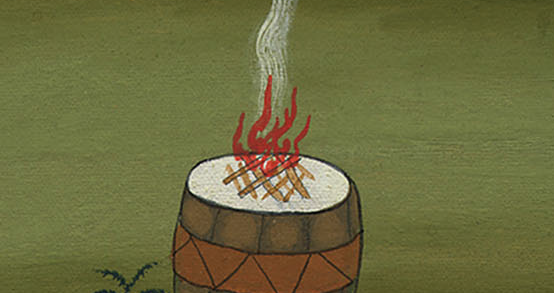 उत्पत्ति 4:4
5but He had no regard for Cain and his offering. So Cain became very angry, and his countenance fell.
5 परन्तु कैन और उसकी भेंट को उसने ग्रहण न किया। तब कैन अति क्रोधित हुआ, और उसके मुँह पर उदासी छा गई।
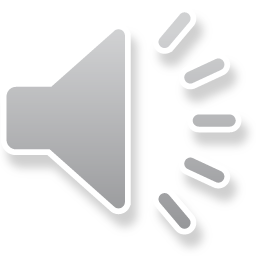 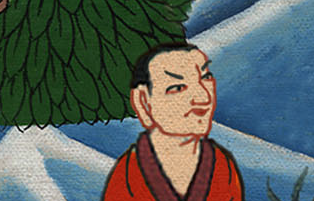 उत्पत्ति 4:5
6“Why are you angry,” said the Lord to Cain, “and why has your countenance fallen?
6 तब यहोवा ने कैन से कहा, “तू क्यों क्रोधित हुआ? और तेरे मुँह पर उदासी क्यों छा गई है?
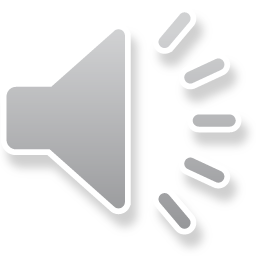 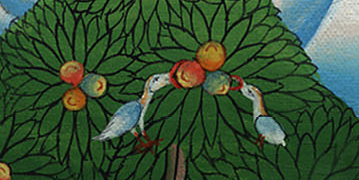 उत्पत्ति 4:6
7If you do what is right, will you not be accepted? But if you refuse to do what is right, sin is crouching at your door; it desires you, but you must master it.”
7 यदि तू भला करे, तो क्या तेरी भेंट ग्रहण न की जाएगी? और यदि तू भला न करे, तो पाप द्वार पर छिपा रहता है, और उसकी लालसा तेरी ओर होगी, और तुझे उस पर प्रभुता करनी है।”
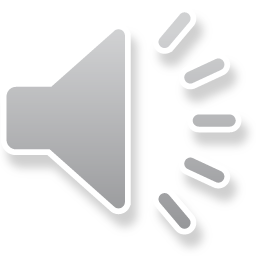 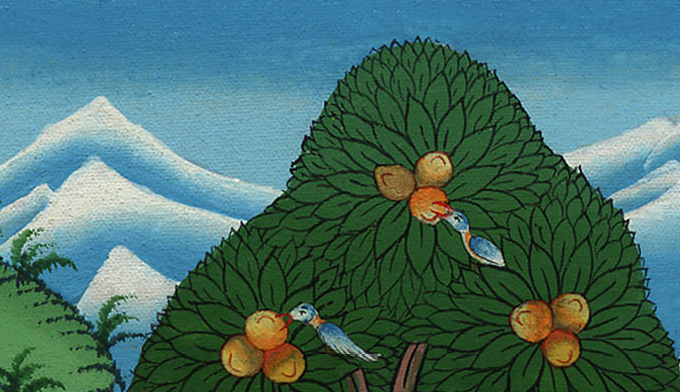 उत्पत्ति 4:7
8Then Cain said to his brother Abel, “Let us go out to the field.”  And while they were in the field, Cain rose up against his brother Abel and killed him.
8 तब कैन ने अपने भाई हाबिल से कुछ कहाb; और जब वे मैदान में थे, तब कैन ने अपने भाई हाबिल पर चढ़कर उसकी हत्या कर दी।
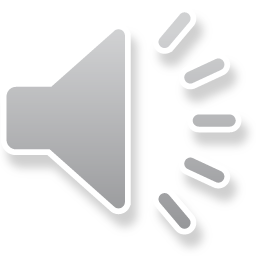 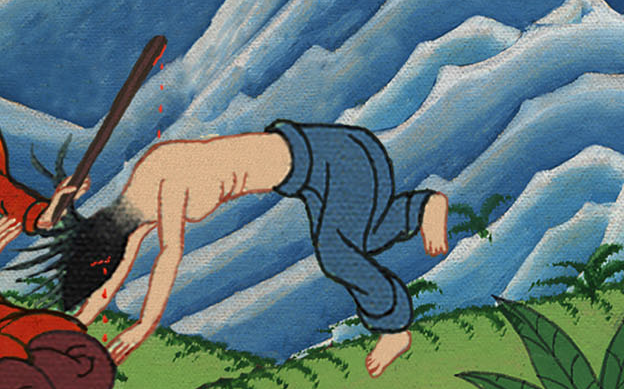 उत्पत्ति 4:8
9And the Lord said to Cain, “Where is your brother Abel?”
“I do not know!” he answered. “Am I my brother’s keeper?”
9 तब यहोवा ने कैन से पूछा, “तेरा भाई हाबिल कहाँ है?” उसने कहा, “मालूम नहीं; क्या मैं अपने भाई का रखवाला हूँ?”
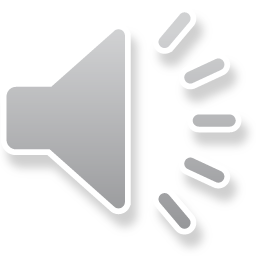 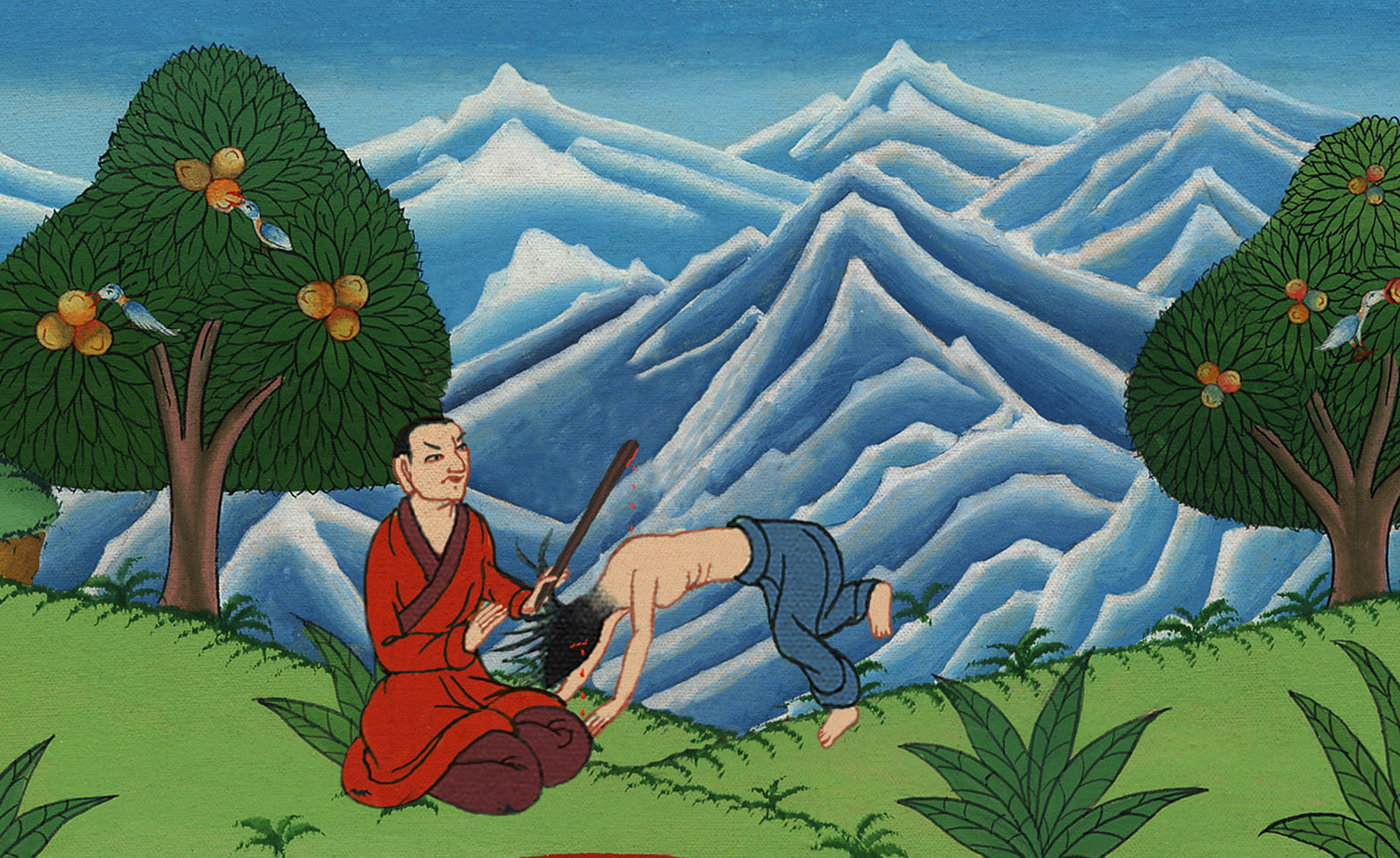 उत्पत्ति 4:9
10“What have you done?” replied the Lord. “The voice of your brother’s blood cries out to Me from the ground.
10 उसने कहा, “तूने क्या किया है? तेरे भाई का लहू भूमि में से मेरी ओर चिल्लाकर मेरी दुहाई दे रहा है!
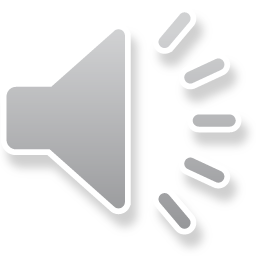 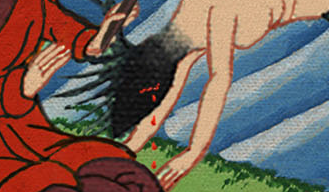 उत्पत्ति 4:10
11Now you are cursed and banished from the ground, which has opened its mouth to receive your brother’s blood from your hand.
11 इसलिए अब भूमि जिसने तेरे भाई का लहू तेरे हाथ से पीने के लिये अपना मुँह खोला है, उसकी ओर से तू श्रापितc है।
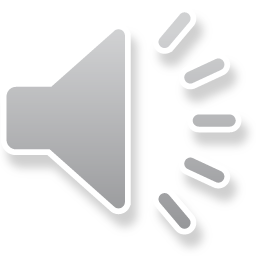 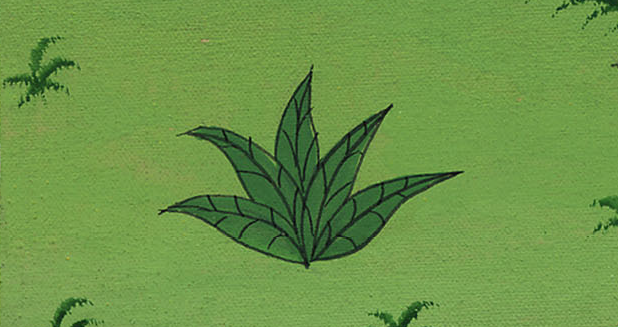 उत्पत्ति 4:11
12When you till the ground, it will no longer yield its produce to you. You will be a fugitive and a wanderer on the earth.”
12 चाहे तू भूमि पर खेती करे, तो भी उसकी पूरी उपज फिर तुझे न मिलेगी, और तू पृथ्वी पर भटकने वाला और भगोड़ा होगा।”
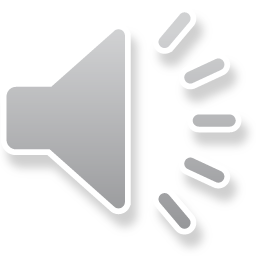 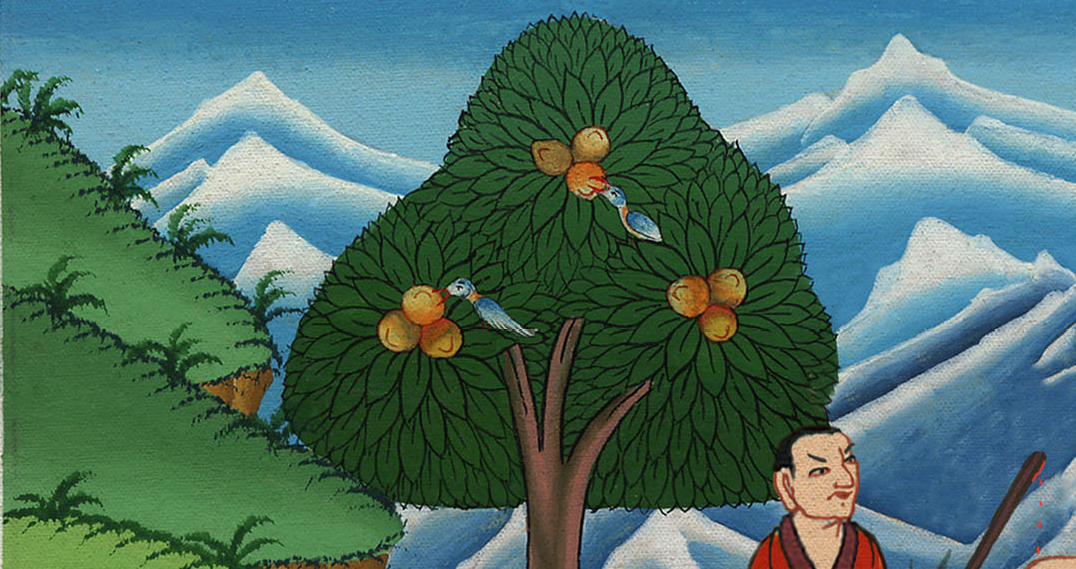 उत्पत्ति 4:12
13But Cain said to the Lord, “My punishment  is greater than I can bear.
13 तब कैन ने यहोवा से कहा, “मेरा दण्ड असहनीय है।
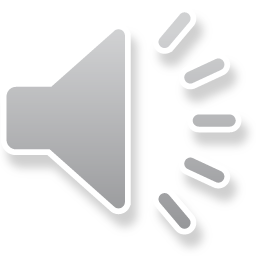 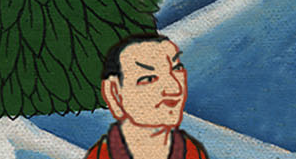 उत्पत्ति 4:13
14Behold, this day You have driven me from the face of the earth, and from Your face I will be hidden; I will be a fugitive and a wanderer on the earth, and whoever finds me will kill me.”
14 देख, तूने आज के दिन मुझे भूमि पर से निकाला है और मैं तेरी दृष्टि की आड़ में रहूँगा और पृथ्वी पर भटकने वाला और भगोड़ा रहूँगा; और जो कोई मुझे पाएगा, मेरी हत्या करेगा।”
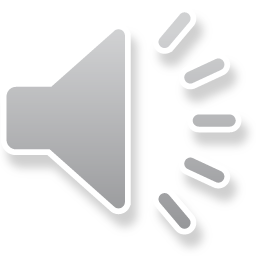 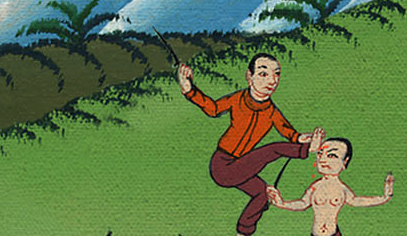 उत्पत्ति 4:14
15“Not so!” replied the Lord. “If anyone slays Cain, then Cain will be avenged sevenfold.” And the Lord placed a mark on Cain, so that no one who found him would kill him.
15 इस कारण यहोवा ने उससे कहा, “जो कोई कैन की हत्या करेगा उससे सात गुणा बदला लिया जाएगा।” और यहोवा ने कैन के लिये एक चिन्ह ठहराया ऐसा न हो कि कोई उसे पाकर मार डाले।
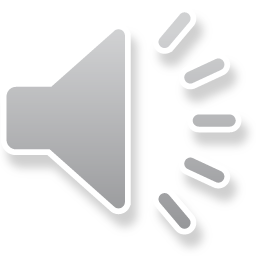 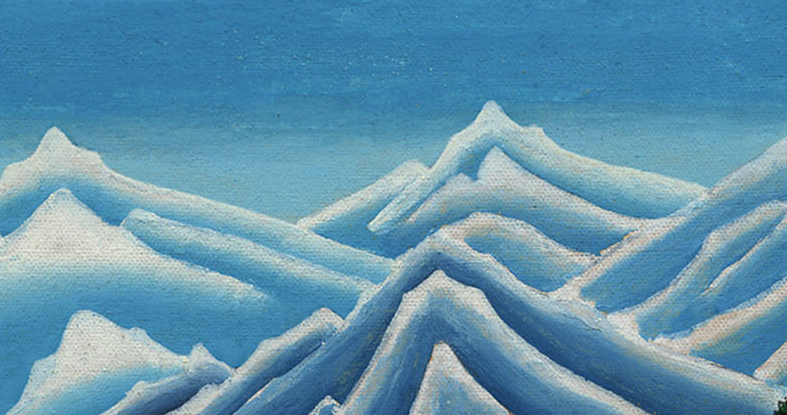 བཀོད་པ 4:15
उत्पत्ति 4:15